Детский эгоцентризм
Подготовила:
 педагог-психолог МБДОУ № 14 п.Тельмана 
Тимашова Людмила Викторовна
ЭГОЦЕНТРИЗМ (от лат. ego — я + centrum — центр) — позиция личности, характеризующаяся сосредоточенностью на собственных ощущениях, переживаниях, интересах , неспособностью принимать и учитывать информацию, противоречащую собственному опыту, в частности исходящую от другого человека.
В основе эгоцентризма лежит непонимание человеком того, что возможно существование других точек зрения, а также уверенность, что психологическая организация других людей тождественна его собственной. 
«Под здравым смыслом каждый подразумевает свой собственный».
В.О. Ключевский
Эгоцентризм и эгоизм
Эгоцентризм отличается от эгоизма.
 Эгоизм - моральная ценностная ориентация личности и проявляется в корыстном поведении вопреки интересам других людей. Эгоист может осознавать цели и ценности окружающих, но намеренно пренебрегает ими; таким образом, он может и не быть эгоцентричным. 
Эгоцентрик же может вести себя как эгоист, но не обязательно потому, что он противопоставляет свои интересы интересам другого, а потому, что чужую позицию он не воспринимает, будучи целиком сконцентрирован на собственных интересах.
Задайте вопросы ребенку, имеющему братьев и сестер:
- сколько у тебя братьев и сестёр? 
- сколько сестёр и братьев у твоего брата или сестры?
Если на первый вопрос, например, ребёнок отвечал, что у него один брат, то во втором ответе он может  ответить так: «Брата нет».
 Второй ответ интерпретирует как раз то, что сам ребёнок не считает себя «братом или сестрой», то есть, не осознаёт, что может не быть «центральным» объектом…
«ребёнок судит всегда обо всем со своей собственной, индивидуальной точки зрения; ему очень трудно стать на позицию других» 						Жан Пиаже
Помимо «центрации восприятия и мышления»  Жан Пиаже установил, что для мышления маленьких детей характерны  такие феномены:
синкретизм (нерасчленённость детского мышления);
 трансдукция (переход от частного к частному, минуя общее);
 артифициализм (искусственность, «придуманность» мира);
анимизм (приписывание свойств людей неодушевлённым предметам);
нечувствительность к логическим противоречиям
Детский эгоцентризм - способность видеть мир только со своей точки зрения и неспособность мышления детей увидеть окружающее чужими глазами, понять, как видит окружающий мир другой человек
Под влиянием внешних факторов эгоцентрическое мышление постепенно  социализируется.  
Активное начало этого процесса можно отнести к 7-8 годам ("первый критический период"),  результатом же является переход к форме мышления, которую Пиаже называл социализированной, стремясь подчеркнуть завершенность процесса.
Речь детей:эгоцентрическая и социализированная
«Речь эгоцентрична  прежде всего потому, что ребенок говорит лишь о себе. Он не интересуется тем, слушают ли его, не ожидает ответа. Он не испытывает желания воздействовать на собеседника или действительно сообщить ему что-нибудь. Ребенок говорит сам с собой, как если бы он громко думал. Он ни к кому не обращается". 						Ж.Пиаже
Коэффициент эгоцентрической речи 
в 3-5 лет – от 54% до 60% 
В 5-7 лет -  от 44% до 47%
отечественный психолог Д.Б. Эльконин установил:
В ролевой коллективной игре происходит переключение с одной роли на другую, с собственной позиции ребенка на позицию другого человека. 
Так происходит преодоление эгоцентризма и формируется способность к децентрации.
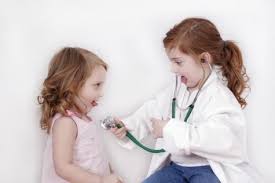 Л.С. Выготский
Эгоцентрическая речь имеет две функции: 
с одной стороны, она сопровождает детскую активность, с другой - служит средством мышления, образования плана решения задачи. Когда эгоцентрическая речь отмирает на границе дошкольного и школьного возрастов, она не исчезает совсем, а превращается во внутреннюю речь. Эгоцентрическая речь, таким образом, необязательно является выражением эгоцентрического мышления.
В нормальных условиях детский эгоцентризм изживается к 10–12 годам.
Но бывает, что родители сами замедляют этот естественный процесс. Столкнувшись в молодости со многими жизненными трудностями, такие родители стремятся оградить от них собственных детей, спешат удовлетворить любые их запросы. 
Так формируется потребительская жизненная позиция, а окружающие люди начинают восприниматься растущим ребенком только как источники благ либо как нежелательные препятствия.
Виды и операции мышления
Наглядно-действенное
Наглядно-образное 
Словесно-логическое

Анализ
Синтез
Сравнение
Обобщение
Классификация
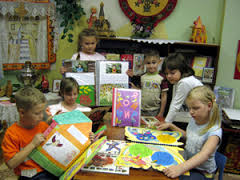 Задачи Пиаже на диагностику эгоцентризма мышления у детей
Перед ребенком 2 одинаковых бутылочки, в которых одинаковый уровень жидкости. Взрослый просит ребенка убедиться, что воды в них одинаково, после чего из одной бутылочки всю воду переливает в блюдечко. Спрашивают ребенка: « А теперь где воды больше?»
2. Перед ребенком 2 одинаковых пластилиновых шарика. Из одного шарика делают колбаску и спрашивают: « А теперь где пластилина больше?»
3. Перед ребенком 2 ряда пуговиц, количество пуговиц в обоих рядах одинаково. Один из них сдвигают или раздвигают и спрашивают: «В каком ряду пуговиц больше?».
Способы диагностики  и  развития детского мышления
нахождение закономерностей.
Найдите 10 отличий и подумайте, на котором из рисунков шнурок прикреплен к игрушке?
Задания на установление логических связей
Составим вместе рассказ
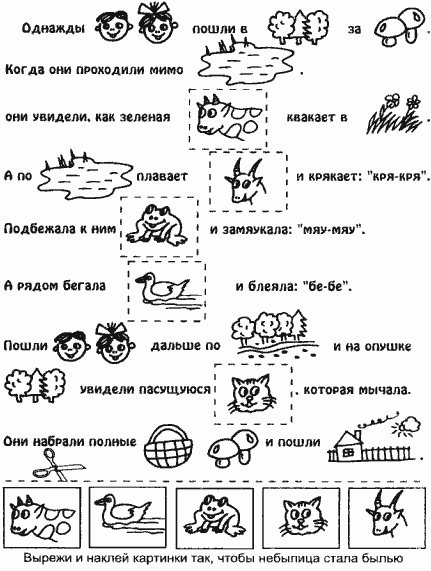 Сравни и подбери.
Задания на нахождение предметов, объединенных каким-то общим признаком (обобщение и классификация)
Простейшие умозаключения (определяется также запас знаний ребенка, эрудиция)
Умозаключения
Сравнение и обобщение